Come variare qualifica 1-2-3, tipo contribuzione;  tipo lavoratore in presenza di: *denuncia errata* nota di rettifica
I.N.P.S. - Direzione Centrale Sistemi Informativi e Tecnologici
N.B. In caso di modifica di uno dei criteri di univocità della denuncia UniEMens
(Qualifica e/o Tipo Contribuzione) è necessario eliminare la denuncia con i dati errati e ritrasmetterla con i dati corretti (es. modifica da qualifica 1FD a 1FI).
Queste due operazioni verranno effettuate automaticamente se si utilizza l’opzione di Variazione UniEMens nel sito www.inps.it

Chi trasmette file di variazione può utilizzare  l’elemento <InquadramentoLavVariaz> previsto nella struttura xml della denuncia individuale (v. Documento tecnico UniEmens scaricabile dal www.inps.it – Informazioni – Aziende, Consulenti e Professionisti – Progetto UniEMens – Documenti)
I.N.P.S. - Direzione Centrale Sistemi Informativi e Tecnologici
Per correggere una denuncia errata, respinta dalla sede, oppure per ricalcolare una nota di rettifica,  è possibile variare la denuncia utilizzando le opzioni messe a disposizione nel sito 
www.inps.it - Servizi on line - Accedi ai servizi
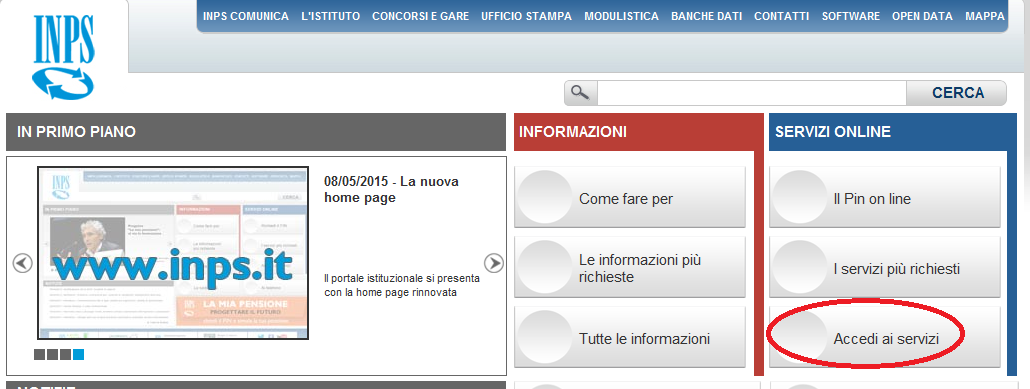 I.N.P.S. - Direzione Centrale Sistemi Informativi e Tecnologici
Digitare Codice fiscale e PIN e selezionare il profilo nella maschera successiva
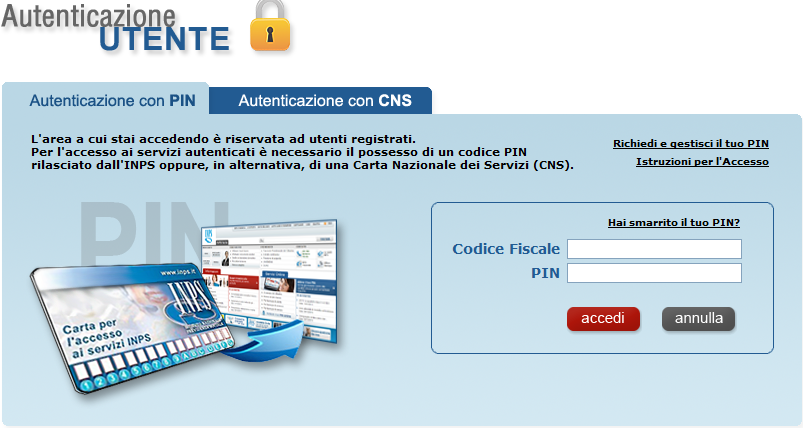 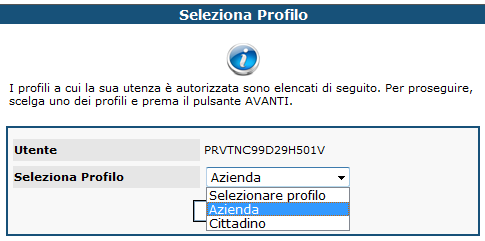 I.N.P.S. - Direzione Centrale Sistemi Informativi e Tecnologici
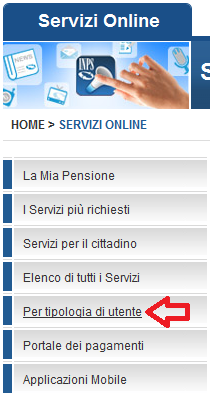 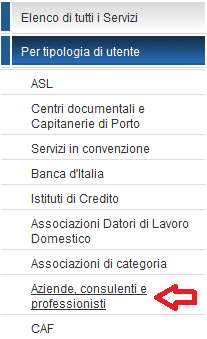 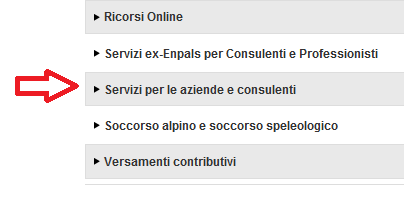 I.N.P.S. - Direzione Centrale Sistemi Informativi e Tecnologici
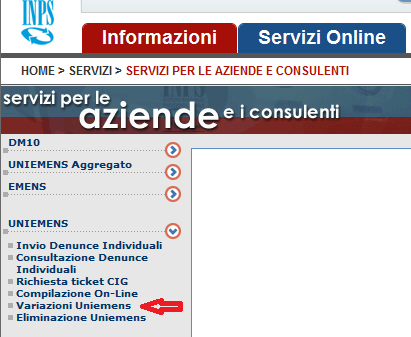 Scegliere Variazione Uniemens
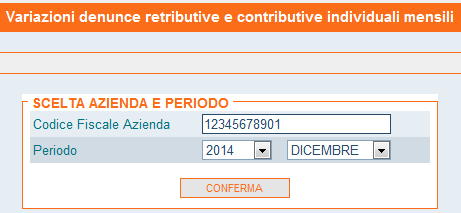 Nella maschera successiva indicare il codice fiscale aziendale e selezionare il periodo da variare
I.N.P.S. - Direzione Centrale Sistemi Informativi e Tecnologici
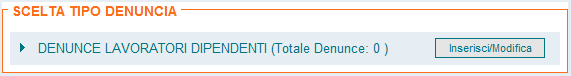 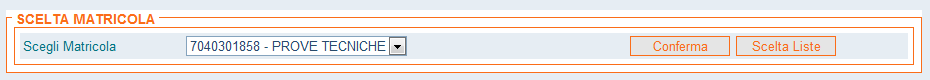 Selezionare la matricola nella quale si deve intervenire.
Se non compare alcuna matricola significa che non è stato indicato il codice fiscale aziendale corretto oppure si è scelto un periodo nel quale non è attiva alcuna matricola aziendale
I.N.P.S. - Direzione Centrale Sistemi Informativi e Tecnologici
Nel caso in analisi è necessario scegliere la terza sezione: 
Correzione/Regolarizzazione dati denuncia
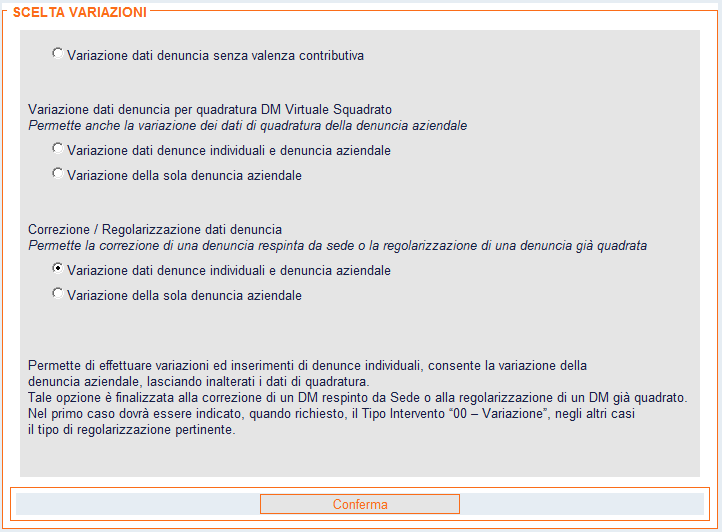 I.N.P.S. - Direzione Centrale Sistemi Informativi e Tecnologici
E’ possibile indicare direttamente il codice fiscale del dipendente, o il cognome, oppure selezionare la denuncia dalla lista delle errate o dalla lista completa dei dipendenti
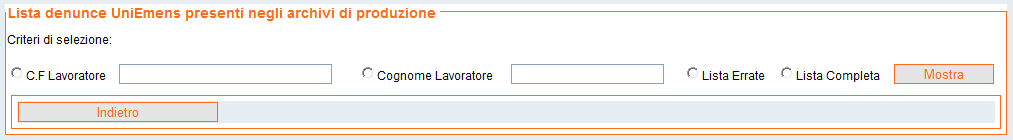 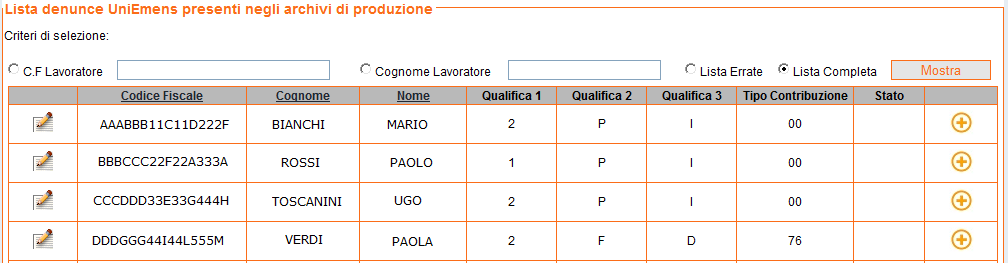 I.N.P.S. - Direzione Centrale Sistemi Informativi e Tecnologici
Per effettuare la variazione, scegliere la voce ‘Variazione’ in Tipo Regolarizzazione
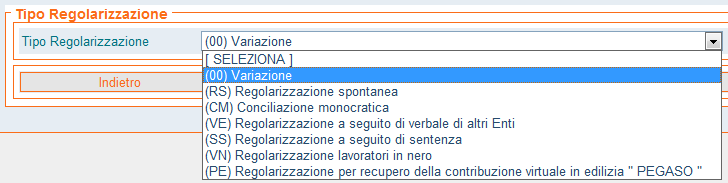 I.N.P.S. - Direzione Centrale Sistemi Informativi e Tecnologici
In caso si debba modificare la qualifica erroneamente indicata, per esempio da contratto a tempo indeterminato a determinato, posizionarsi nella casella di Qualifica3 e modificare il dato da I a D.
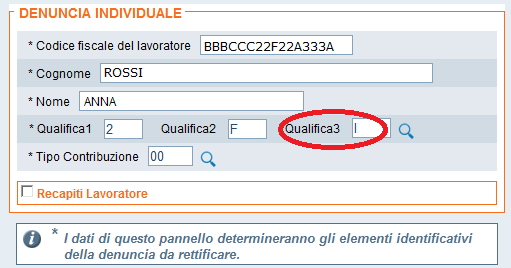 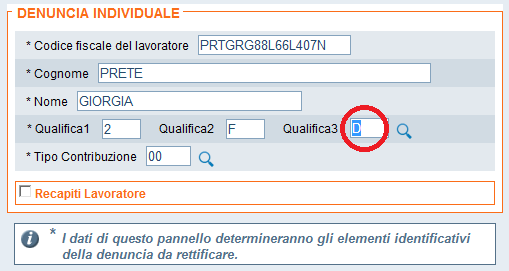 Scorrere le altre pagine senza effettuare altre variazioni, fino all’invio della denuncia variata (con rilascio della ricevuta di trasmissione). E’ indispensabile NON modificare gli importi per non cambiare il saldo del DM originario.
I.N.P.S. - Direzione Centrale Sistemi Informativi e Tecnologici
In caso non sia stato comunicato il tipo contribuzione che indica una agevolazione, 
per esempio il 58 (Lavoratori assunti ai sensi dell’art.8, comma 9, della Legge 29/12/90, n.407), posizionarsi nella casella Tipo Contribuzione e modificare il dato da 00 (nessuna particolarità contributiva) a 58.
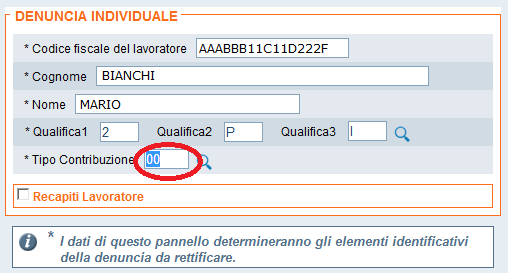 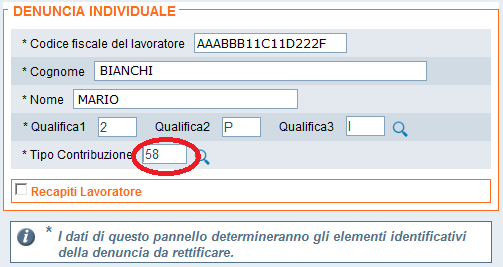 Scorrere le altre pagine senza effettuare altre variazioni, fino all’invio della denuncia variata (con rilascio della ricevuta di trasmissione). E’ indispensabile NON modificare gli importi per non cambiare il saldo del DM originario.
I.N.P.S. - Direzione Centrale Sistemi Informativi e Tecnologici